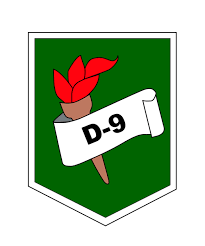 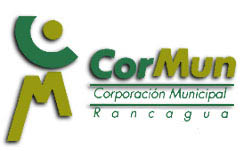 Colegio Rene Schneider 
Programa de Integración Escolar
Fonoaudiología
Curso: NT1
Estimados apoderados: se envían las actividades a realizar correspondiente a la semana del

Esperando que todos se encuentren bien , se despide afectuosamente 30 de marzo al 3 de abril. Los objetivos terapéuticos  a trabajar son: 
Fortalecimiento de músculos orofaciales para facilitar la articulación del lenguaje expresivo a través de praxias. 
Desarrollo la construcción de anunciados. 
Incremento conciencia semántica. 


			Valeska Pinto Acuña 
			Fonoaudióloga PIE
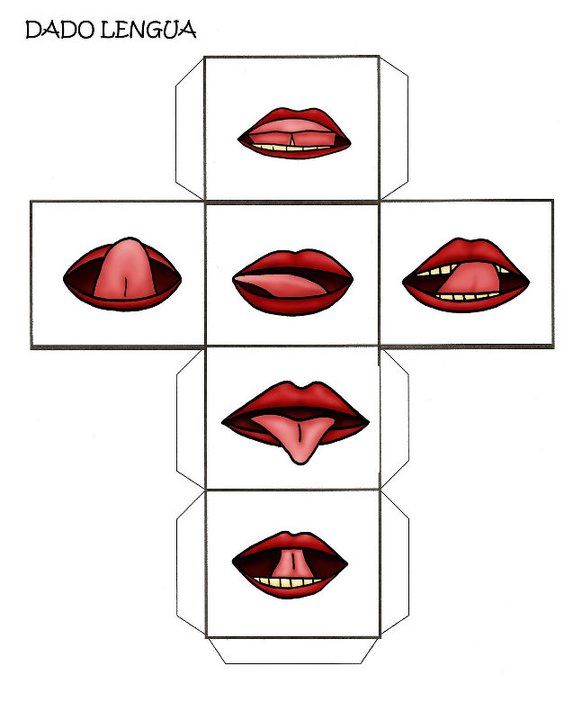 Con ayuda de mamá/papá arma el dado de movimientos de la lengua.
¡Que te diviertas mucho!
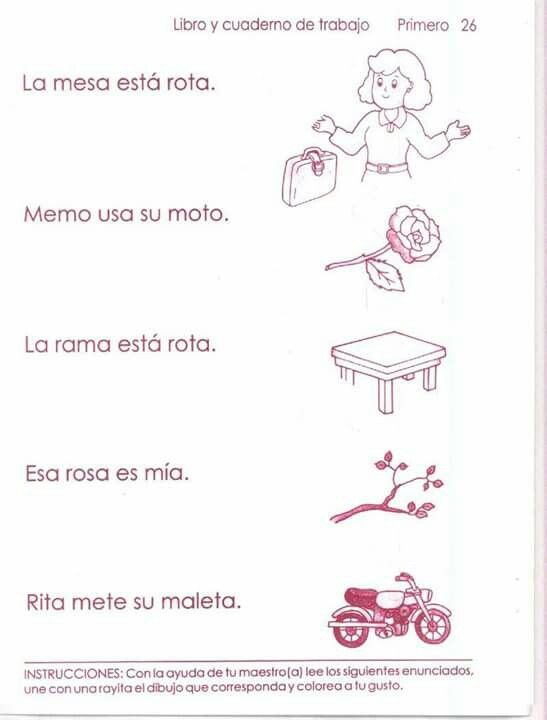 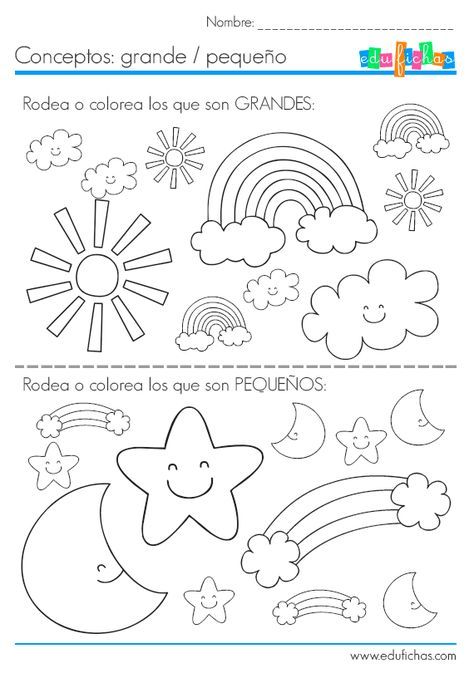